এই স্লাইডটি শুধুমাত্র শিক্ষকবৃন্দ তথা কন্টেন্ট 
ব্যবহারকারীর জন্য
সম্মানিত কন্টেন্ট ব্যবহারকারী/ শিক্ষকবৃন্দ এই কন্টেন্টটি পাঠদানের পূর্বে স্লাইড নোটের নির্দেশনাগুলো পড়ে নেবেন। এ ছাড়াও শিক্ষক প্রয়োজনবোধে নিজস্ব কৌশল প্রয়োগ করতে পারবেন।
1
[Speaker Notes: সম্মানিত কন্টেন্ট ব্যবহারকারী/ শিক্ষকবৃন্দ এই কন্টেন্টটি পাঠদানের পূর্বে  পাঠ্য পুস্তকের পাঠটি  পড়ে নেবেন ।]
স্বাগতম
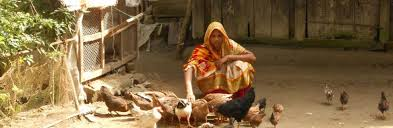 [Speaker Notes: শিক্ষক স্বাগতম জানিয়ে ছবিটির পটভূমি জানতে চাইবেন ।]
পরিচিতি
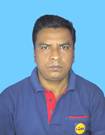 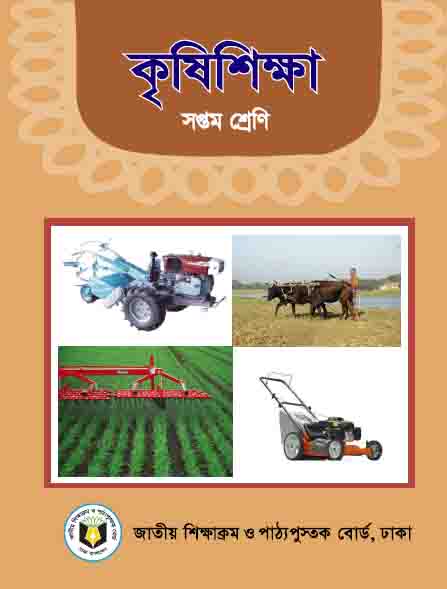 শিক্ষক পরিচিতি
পাঠ পরিচিতি
3
ছবিটি মনোযোগ দিয়ে লক্ষ করি
ছবি দেখে কি বুঝতে পারলাম?
[Speaker Notes: শিক্ষক পাঠ ঘোষণার আগে ছবিটি সম্পর্কে প্রশ্ন করে পাঠের শিরোনাম বের করে আনার চেষ্টা করবেন ।]
আজকের পাঠ
মুরগি পালন পদ্ধতি
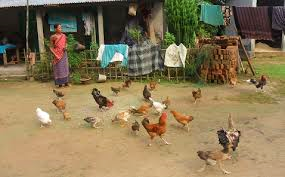 [Speaker Notes: শিক্ষক পাঠ ঘোষণার আগে ছবিটি সম্পর্কে প্রশ্ন করে পাঠের শিরোনাম বের করে আনার চেষ্টা করবেন এবং সবশেষে পাঠ ঘোষণা করবেন ।]
শিখন ফল
[Speaker Notes: শিক্ষক শিখনফল বুঝিয়ে বলবেন ।]
কোন ধরনের মুরগি পালন পদ্ধতি?
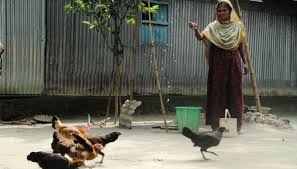 [Speaker Notes: শিক্ষক বলবেন “কোন ধরনের মুরগি পালন পদ্ধতি?” উত্তর শুনে বোর্ডে লিখবেন ।]
১.মুক্ত বা ছাড়া পদ্ধতি-দেখতে এখানে  ক্লিক করুন
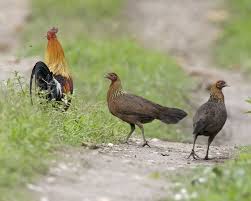 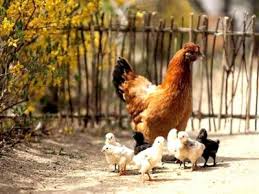 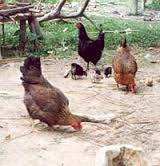 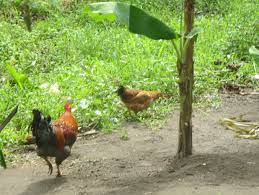 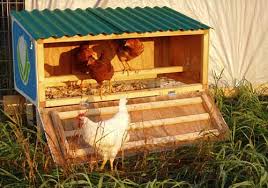 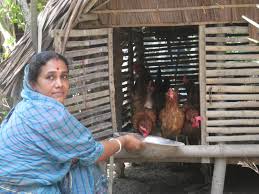 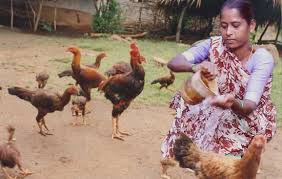 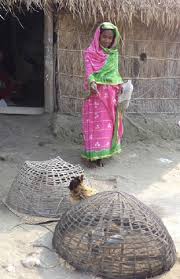 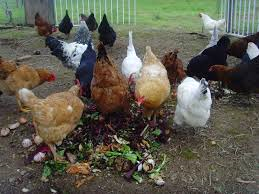 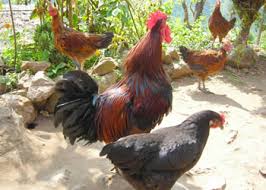 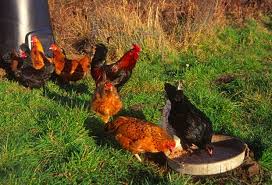 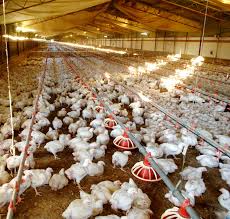 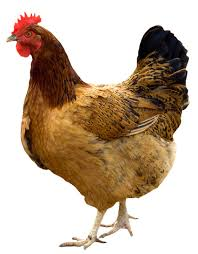 একক কাজ
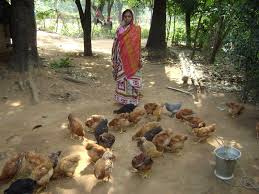 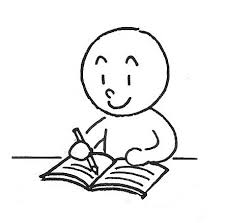 অল্প সংখ্যক মুরগি পালনে এ পদ্ধতি খুবই সহজ ও জনপ্রিয়
বাণিজ্যিকভাবে মুরগি পালনে এ পদ্ধতি ব্যবহার করা হয় না।দেশী মুরগি পালনে এ পদ্ধতি লাভজনক।
এ পদ্ধতিতে মুরগি সারাদিন বসতবাড়ির চারপাশে ঘুরে ফিরে নিজের খাদ্য নিজেই সংগ্রহ করে
সন্ধ্যার সময় নিজ বাসায় ফিরে আসে
এ পদ্ধতিতে মুরগি পালনে করচ কম হয়।কারণ এখানে খাদ্য ও শ্রমিক লাগে না।
মুক্ত পদ্ধতির সুবিধা লিপিবদ্ধ কর
বাংলাদেশের গ্রামাঞ্চলের বাড়িতে বাড়িতে এ পদ্ধতিতে মুরগি পালন করা হয়
এদেরকে বাড়ির উচ্ছিষ্ট খাবারও সরবরাহ করা হয়
এ পদ্ধতিতে সম্পূর্ণ মুক্ত বা খোলা অবস্থায় মুরগি পালন করা হয়
[Speaker Notes: স্লাইড সংখ্যা সীমিত রাখার জন্য এখানে ট্রিগার কমান্ড ব্যবহার করা হয়েছে ।শিক্ষক মুক্ত বা ছাড়া পদ্ধতি লেখার উপর পর্যায়ক্রমে ক্লিক করতে থাকবেন ।সবশেষে একক কাজ দেবেন ।]
দলীয় কাজ
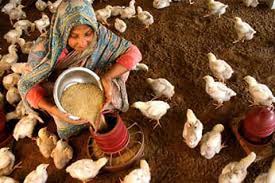 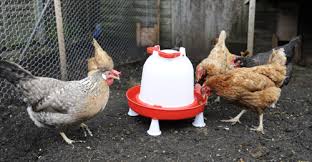 অর্ধ-আবদ্ধ পদ্ধতিতে মুরগি পালন করার জন্য একটি নকশা প্রস্তুত কর
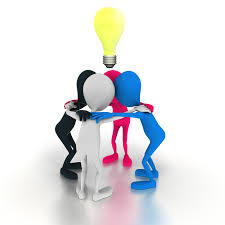 ২.অর্ধ-আবদ্ধ পদ্ধতি-দেখতে এখানে ক্লিক করুন
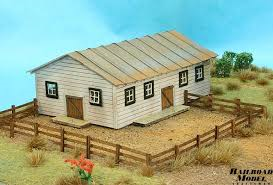 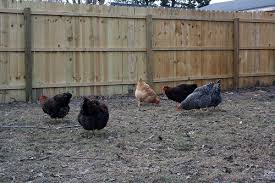 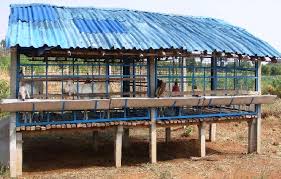 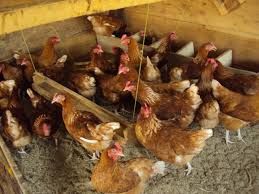 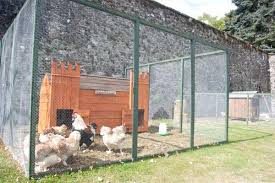 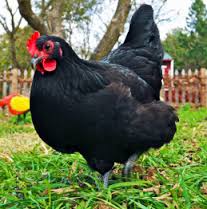 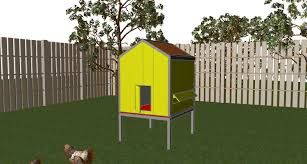 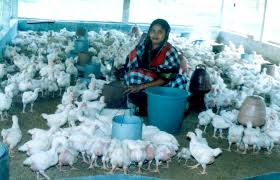 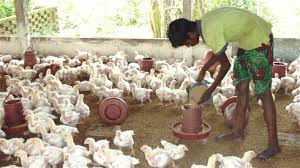 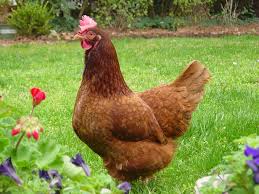 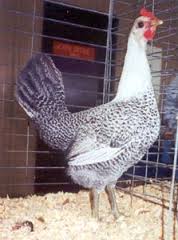 এখানে খাদ্য ও পানি সরবরাহ করা হয়
মুরগির ঘরের চারদিকে বেড়া বা দেয়াল দিয়ে অনেকখানি জায়গা ঘেরাও করা হয়। মুরগি সারাদিন এখানে চড়ে বেড়ায়।
এ পদ্ধতিতে ফাইওমি,অস্ট্রালর্প বা রোড আইল্যান্ড রেড জাতের মুরগি পালন করাই ভালো।
এ পদ্ধতিতে মুরগির জন্য নির্দিষ্ট ঘর থাকে
ঝড় ও বৃষ্টির সময় মুরগি ঘরে গিয়ে উঠে ও রাতে আশ্রয় নিয়ে থাকে
খাদ্য সরবরাহের কারণে এ পদ্ধতিতে উৎপাদন খরচ বেশী হয়ে থাকে
[Speaker Notes: স্লাইড সংখ্যা সীমিত রাখার জন্য এখানে ট্রিগার কমান্ড ব্যবহার করা হয়েছে ।শিক্ষক অর্ধ-আবদ্ধ পদ্ধতি-দেখতে উক্ত লেখার উপর পর্যায়ক্রমে ক্লিক করতে থাকবেন ।সবশেষে দলীয়  কাজ দেবেন ।]
৩.আবদ্ধ পদ্ধতি
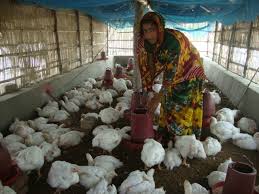 এ পদ্ধতিতে মুরগিকে আবদ্ধ অবস্থায় ঘরের মধ্যে পালন করা হয়
[Speaker Notes: শিক্ষক ছবি প্রদর্শন করে প্রশ্ন করে উত্তর বের করে আনার চেষ্টা করবেন ।সবশেষে লেখা প্রদর্শন করবেন ।]
৩.আবদ্ধ পদ্ধতি
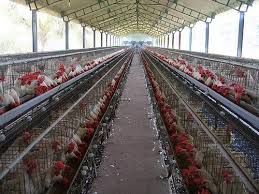 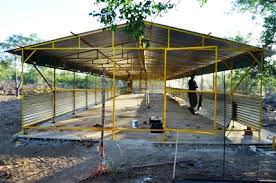 এ পদ্ধতিতে ঘরকে মুরগি পালন উপযোগী করে নির্মাণ করা হয়। একে মুরগির খামার বলা হয়।
[Speaker Notes: শিক্ষক ছবি প্রদর্শন করে প্রশ্ন করে উত্তর বের করে আনার চেষ্টা করবেন ।সবশেষে লেখা প্রদর্শন করবেন ।]
৩.আবদ্ধ পদ্ধতি
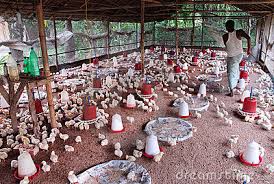 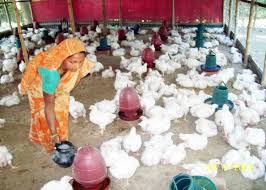 এ পদ্ধতিতে মুরগিকে মেঝেতে পালন করা হয়
[Speaker Notes: শিক্ষক ছবি প্রদর্শন করে প্রশ্ন করে উত্তর বের করে আনার চেষ্টা করবেন ।সবশেষে লেখা প্রদর্শন করবেন ।]
৩.আবদ্ধ পদ্ধতি
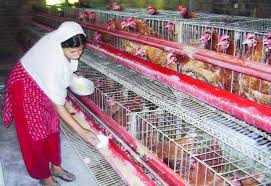 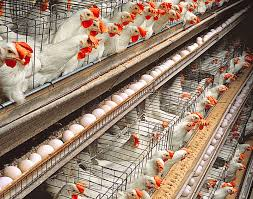 এ পদ্ধতিতে মুরগিকে খাঁচায়ও পালন করা যায়
[Speaker Notes: শিক্ষক ছবি প্রদর্শন করে প্রশ্ন করে উত্তর বের করে আনার চেষ্টা করবেন ।সবশেষে লেখা প্রদর্শন করবেন ।]
৩.আবদ্ধ পদ্ধতি
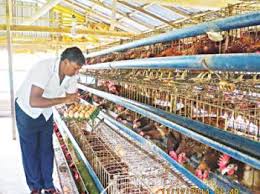 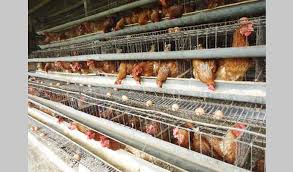 বাণিজ্যিক মুরগি পালনে খাঁচা পদ্ধতি বেশ জনপ্রিয়তা পেয়েছে।
[Speaker Notes: শিক্ষক ছবি প্রদর্শন করে প্রশ্ন করে উত্তর বের করে আনার চেষ্টা করবেন ।সবশেষে লেখা প্রদর্শন করবেন ।]
৩.আবদ্ধ পদ্ধতি
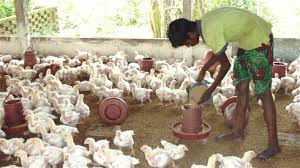 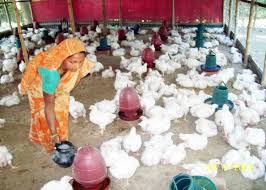 এ পদ্ধতিতে মুরগিকে প্রয়োজনীয় খাদ্য ও পানি সরবরাহ করা হয়
[Speaker Notes: শিক্ষক ছবি প্রদর্শন করে প্রশ্ন করে উত্তর বের করে আনার চেষ্টা করবেন ।সবশেষে লেখা প্রদর্শন করবেন ।]
৩.আবদ্ধ পদ্ধতি
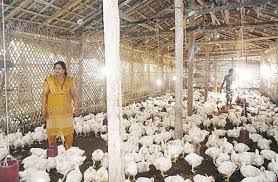 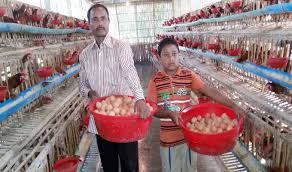 এ পদ্ধতিতে ব্যবস্থাপনা খরচ বেশী এবং লাভও বেশী
[Speaker Notes: শিক্ষক ছবি প্রদর্শন করে প্রশ্ন করে উত্তর বের করে আনার চেষ্টা করবেন ।সবশেষে লেখা প্রদর্শন করবেন ।]
৩.আবদ্ধ পদ্ধতি
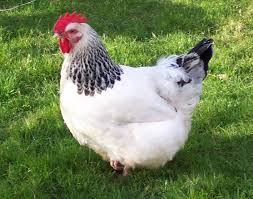 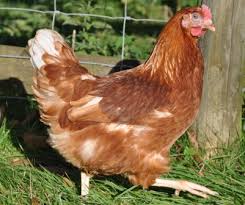 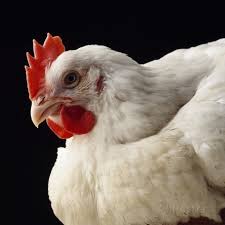 উন্নত জাতের ডিম পাড়া মুরগি, ব্রয়লার, লেয়ার হাইব্রিড মুরগি আবদ্ধ পদ্ধতিতে পালন করা হয়
[Speaker Notes: শিক্ষক ছবি প্রদর্শন করে প্রশ্ন করে উত্তর বের করে আনার চেষ্টা করবেন ।সবশেষে লেখা প্রদর্শন করবেন ।]
৩.আবদ্ধ পদ্ধতি
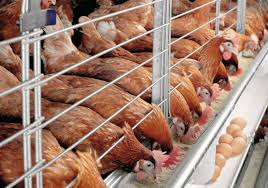 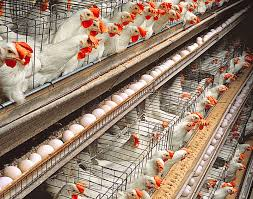 এ পদ্ধতিতে অল্প জায়গায় বেশী মুরগি পালন করা যায়
[Speaker Notes: শিক্ষক ছবি প্রদর্শন করে প্রশ্ন করে উত্তর বের করে আনার চেষ্টা করবেন ।সবশেষে লেখা প্রদর্শন করবেন ।]
মূল্যায়ন
[Speaker Notes: শিক্ষক মুখে মুখে প্রশ্ন করে মূল্যায়ন করবেন ।]
বাড়ির কাজ
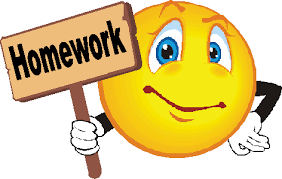 একটি বাণিজ্যিক মুরগির খামার পরিদর্শন করে শিক্ষকের নিকট প্রতিবেদন জমা দাও।
[Speaker Notes: শিক্ষক স্কুল কর্তৃপক্ষের নিকট থেকে অনুমতি নিয়ে নিকটস্থ একটি মুরগির খামার পরিদর্শন করার ব্যবস্থা করবেন ।পরিদর্শন শেষে প্রত্যেক ছাত্রকে একটি পরিদর্শন প্রতিবেদন তৈরি করে জমা দিতে বলবেন ।]
ধন্যবাদ
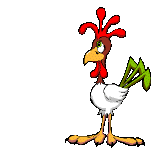 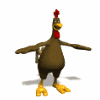 সুস্থ্য থাকুন, সুন্দর থাকুন।
[Speaker Notes: শিক্ষক সবাইকে ধন্যবাদ জানিয়ে পাঠ শেষ করবেন ।]